Weird Atoms and Strange Photons The Quantum Nature of the Universe
Hiro Miyake
Spark!
March 10, 2012
Outline
Strange Photons
What are photons?
Is it a wave or a particle?
Faster-than-light influences?
Weird Atoms
What are atoms?
Is it here or is it there?  How fast is it going?
What happens at very cold temperatures?
What Are Photons?
Also known as light
Gamma rays to radiowaves: It’s all light!
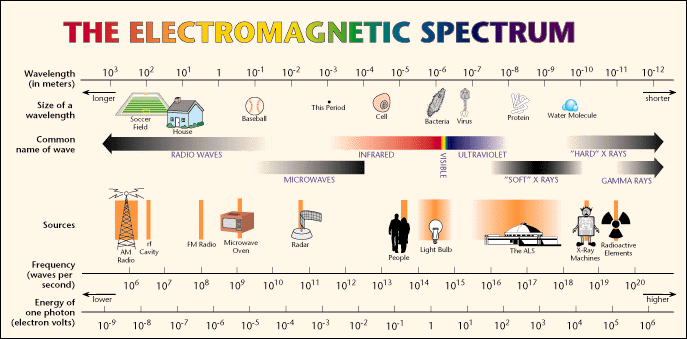 http://www.lbl.gov/MicroWorlds/ALSTool/EMSpec/EMSpec2.html
What is Light?
It’s a Wave!
Light can combine and scatter, just like water waves
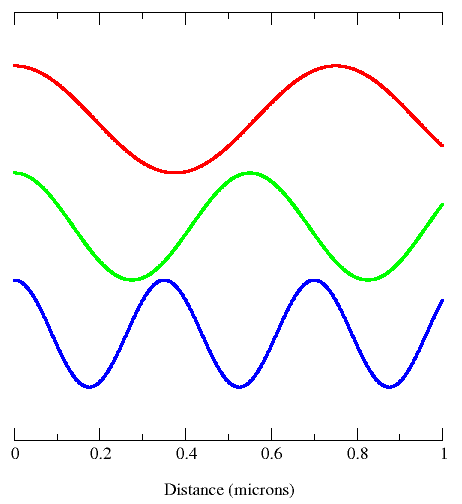 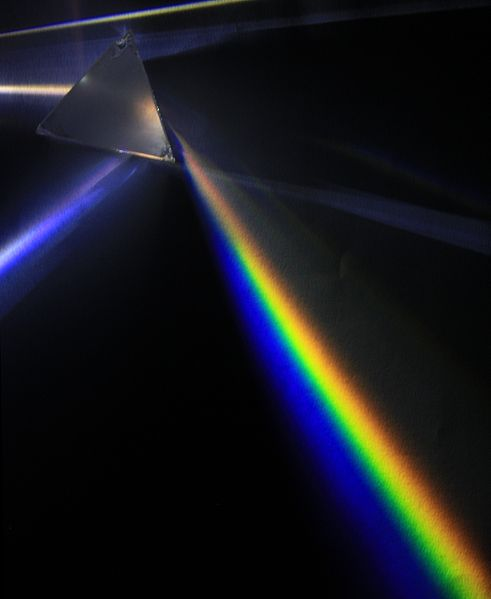 http://en.wikipedia.org/wiki/Prism_(optics)
http://en.wikipedia.org/wiki/Photon
No, It’s a Particle!
Einstein proved it in 1905
The photoelectric effect
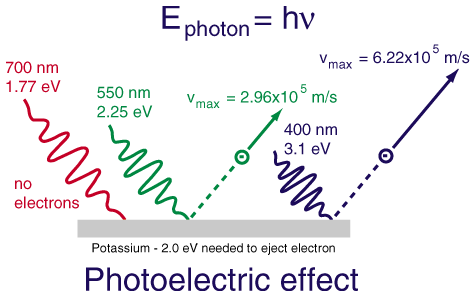 http://hyperphysics.phy-astr.gsu.edu/hbase/mod1.html
Which Is It?
Both Wave and a Particle!
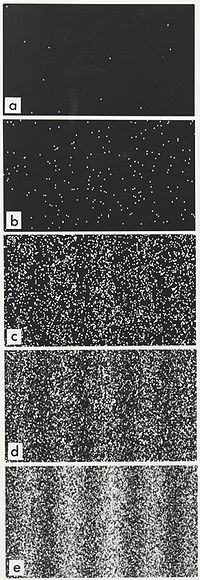 Depends on how you look at it
http://en.wikipedia.org/wiki/Double-slit_experiment
Strange Photons
Photons are really strange
But first, let’s understand polarization of light
Photons have two orthogonal polarizations
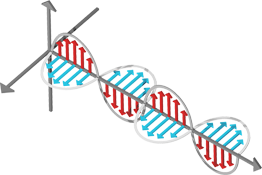 Vertical Polarization
Horizontal Polarization
http://missionscience.nasa.gov/ems/02_anatomy.html
Strange Photons II
Suppose two photons are created
They have two different polarizations, one H and the other V
We don’t know which is which
Two people, Alice on the left and Bob on the right, can measure the polarization
If Alice measures H, Bob must measure V
B
A
Strange Photons III
You could say that the photons had already decided at the beginning which one was going to be H and V
Say that was setting 1
Now consider setting 2 where Alice and Bob measures H and V along a different axis, call it H’ and V’
If Alice and Bob make the same measurement with setting 2, the results would also be the same, one measures H’ and the other V’
Strange Photons IV
Now consider this
Alice and Bob both start with setting 1 before the photons fly off towards them
Now once the photons fly off, Alice can change her settings to 2
Now if Alice measures, for example, H’, Bob’s measurement can be either H or V
It can only be determined probabilistically
But it used to be that you could always predict what the other would measure based on what one measured
Strange Photons V
Plus, Alice changed her setting after the photons flew off
How could that influence what Bob measures?
But nothing should travel faster than light!
Einstein-Podolsky-Rosen paradox
This has been shown to be really true!
But no useful information has traveled faster than light
Strange Photons Summary
Photons, or light, is both a wave and a particle
It all depends on how you look at it
Measuring certain properties of light can influence a measurement farther than what light would need to travel to inform the other measurement
Faster-than-light influence!
But doesn’t convey any useful information faster than light
Weird Atoms
Atoms are weird too
Small objects can be everywhere
You can’t know where something is and how fast it’s going at the same time
They can behave like one big wave
Let’s see what all this means...
What Are Atoms?
All familiar objects in our universe are made from atoms
Atoms are made from electrons and the nucleus
They are so small, you can’t see them with your naked eye
They have weird properties!
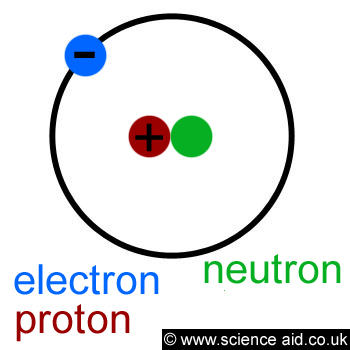 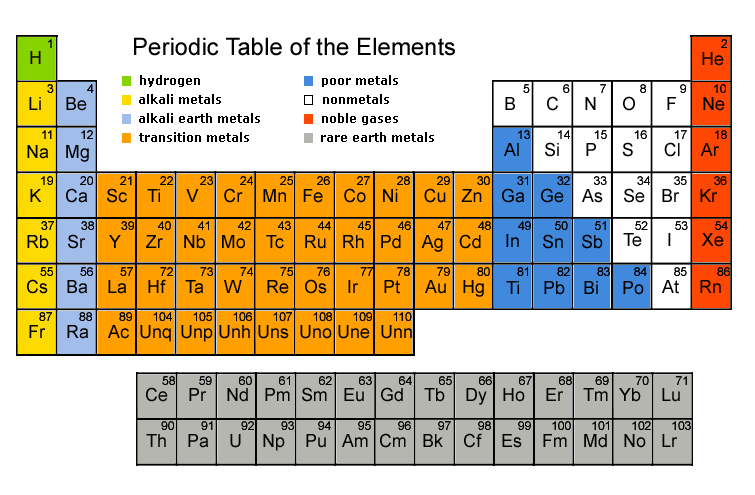 Quantum Weirdness
Small things can be in multiple places at the same time…
Small things can be in multiple places at the same time…
…until you look at them
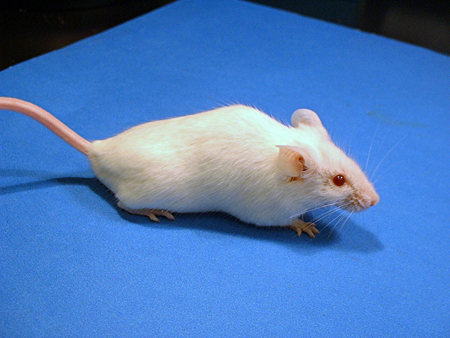 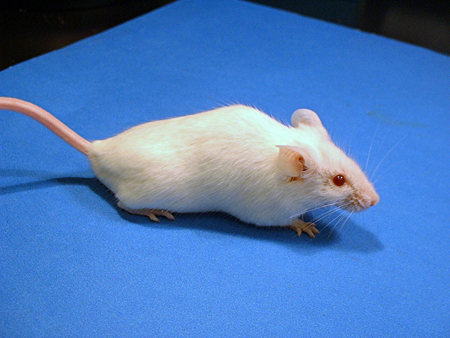 [Speaker Notes: Orbital-type picture]
How do you look at something?
Bounce light off it
Suppose its very small….
The light will mess it up!
You only know what it looks like after its messed up
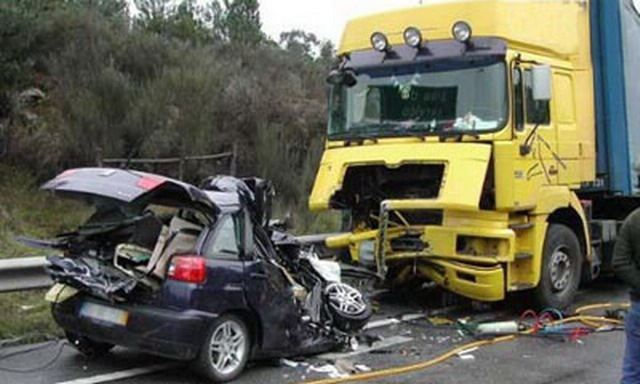 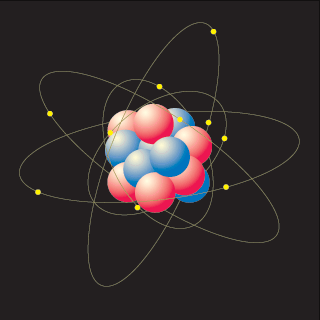 [Speaker Notes: Light affects small objects a lot.  Position velocity uncertainty.]
What does this mean?
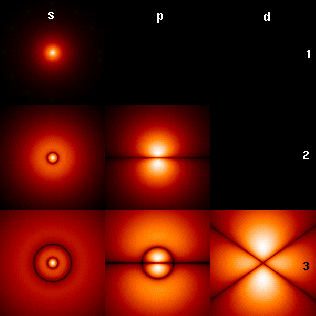 Small objects exist everywhere
When you look at one, you know where it is, but not how fast its moving!
You can never know everything!
The places where an electron might be
http://en.wikipedia.org/wiki/Hydrogen_atom
[Speaker Notes: Stm picture]
You can never know exactly where something is and exactly how fast it’s moving at the same time
How much “fuzziness” is there?
(How much we don’t know about where it is)
(How much we don’t know about how fast it is)
(a very small number)
x
≥
(How heavy it is)
For very light objects, we have less information than for heavy objects!
[Speaker Notes: Delta x * delta p >= \hbar/2]
More Implications
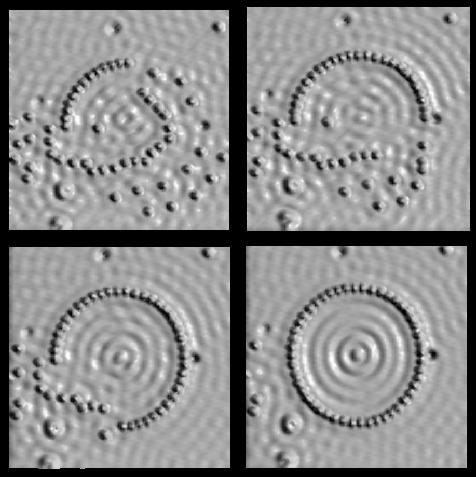 The existence of stable atoms
Stars
Life as we know it
Control of atoms
Useful things like superconductors
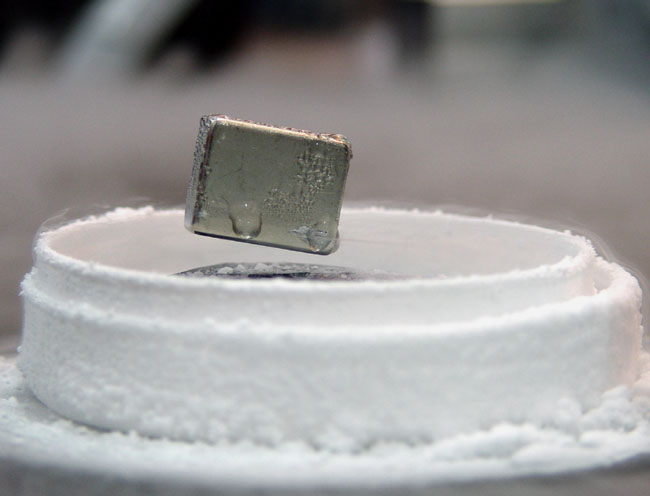 Scanning tunneling microscope image of iron on copper
http://www.almaden.ibm.com/vis/stm/corral.html
M. F. Crommie, C. P. Lutz, D. M. Eigler, Science 262, 218-220 (1993).
Philosophical Implications
Niels Bohr (Copenhagen Interpretation)
vs.
Albert Einstein (Realist)
How is it that we can’t know how fast things are moving and where they are at the same time?
Was it really somewhere and moving at some speed before I looked?
Did I change reality by looking?
What does it mean to “look?”
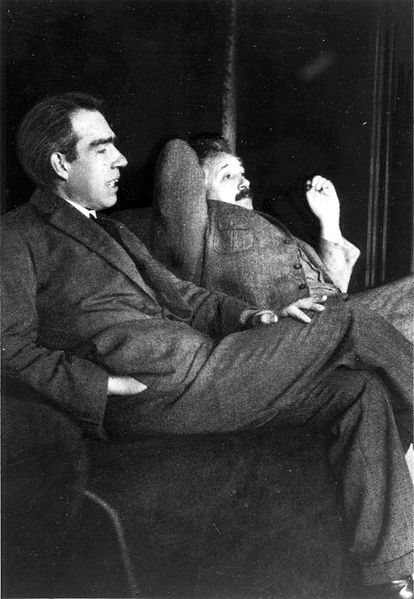 http://commons.wikimedia.org/wiki/Image:Niels_Bohr_Albert_Einstein_by_Ehrenfest.jpg
How can you see these weird properties of atoms?
You can make the atoms really COLD!
Why go COLD?
Things different from everyday intuition occur
You can see individual atoms
See weird states of matter: Bose-Einstein Condensation (BEC), Superfluidity, superconductivity
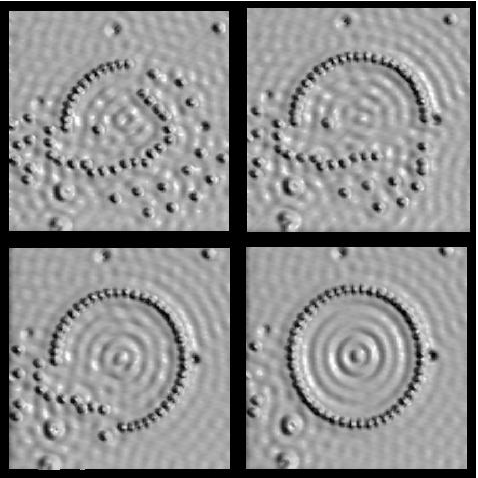 http://mrsec.wisc.edu/Edetc/background/STM/
What is temperature?
Motion of atoms
Fast moving atoms are hot
Slow moving atoms are cold
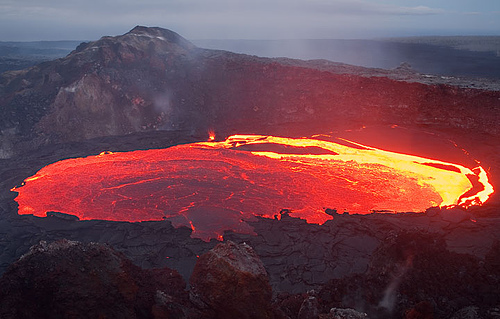 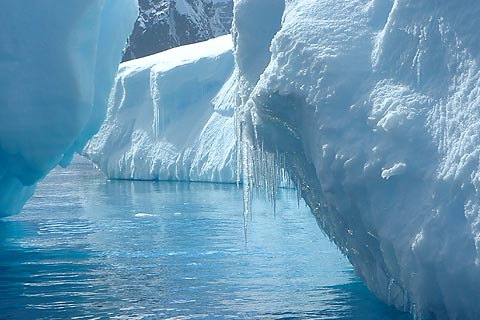 http://www.flickr.com/photos/volcanoes/988326099/sizes/m/in/photostream/
http://www.treehugger.com/files/2009/12/melting-polar-ice-raise-sea-levels-4-feet-2100.php
What is “Ultracold”?
Everyday temperatures
32 °F = 0 °C = 273 Kelvin
Absolute zero
-460 °F = -273 °C = 0 Kelvin
Typical ultracold temperatures in lab
100 nanoKelvin, billionth the temperature of a nice day
Outerspace is 3 Kelvin = -454 °F
Colder than space by more than a millionth the temperature of space!
What happens at ultracold temperatures?
All atoms behave like one big atom!
Very Weird Fact About the World
Everything in this world is both a particle and a wave
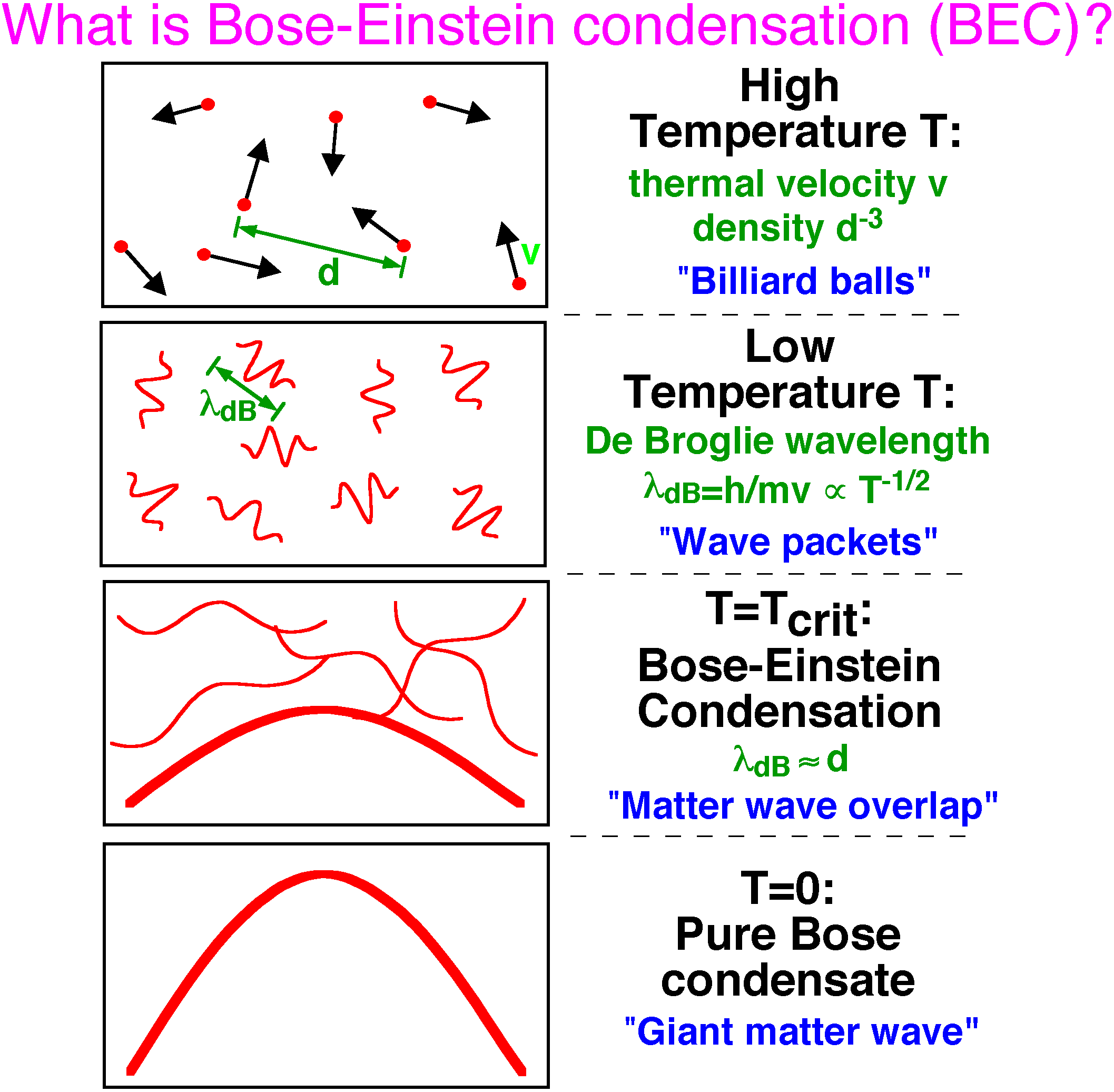 High temperature
Lower temperature
Even lower temperature
Zero temperature
http://cua.mit.edu/ketterle_group/Nice_pics.htm
Laser Cooling of Atoms I
Shine light on atoms to slow them down
Zeeman slowing
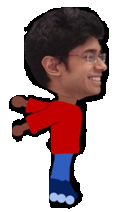 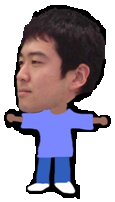 Laser Cooling of Atoms II
Trap atoms in a valley (with light and magnets)
Lower the top of the hill slowly so atoms with a lot of energy escape (evaporative cooling)
Ultracold Atoms!
All individual atoms act as one giant atom
Bose-Einstein condensation (BEC)
2001 Nobel Prize in Physics
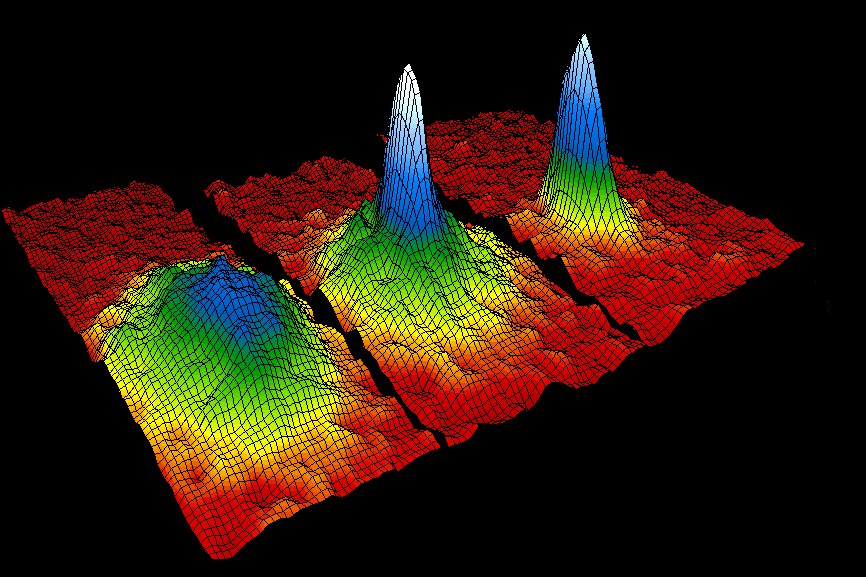 http://www.colorado.edu/physics/2000/bec/three_peaks.html
Cool Stuff with a BEC
You can interfere two BECs like a water wave
You can create holes in BECs by rotating it
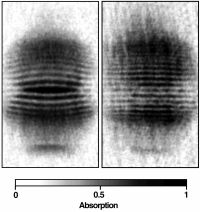 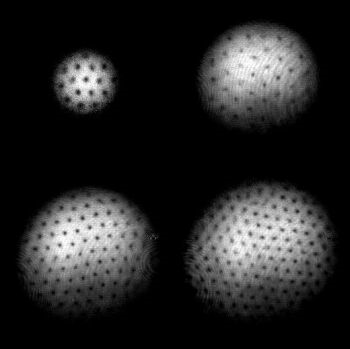 http://cua.mit.edu/ketterle_group/Nice_pics.htm
http://cua.mit.edu/ketterle_group/projects_2001/vortex_lattice/vortex.htm
Weird Atoms Summary
Atoms make up everyday objects
When objects are as small as atoms, they can exist everywhere until you look at them
You also can’t know where it is and how fast it’s going at the same time
At very low temperatures around 100 nK, atoms can behave as one big matter wave
Summary of Atoms and Photons
Photons are strange
They are both particles and waves and can influence things faster than light
But no useful information travels faster than light!
Atoms are weird
The position and speed cannot be known at the same time and can behave like huge waves of matter at low temperatures
These are many interesting and fun questions to be answered for a long time to come!
Thank you!
hmiyake@mit.edu